Mind Maps
a
b
Pluto
Mercury
Venus
c
d
A
01
B
02
C
03
Venus
Earth
Pluto
Moon
Mars
Saturn
01
A
02
B
03
C
01
Venus
a
a
b
b
02
04
Mars
Mercury
MARS
a
a
03
05
Saturn
Neptune
a
a
b
b
06
Jupiter
Mind Maps
Venus
Mars
MERCURYMind Map
Moon
Earth
Mind Maps
Venus
Mars
Earth
Saturn
Pluto
Mind Map
MERCURY
Mind Maps
Venus
Earth
Pluto
Earth
Saturn
Venus
Mars
Pluto
Mars
Venus
Neptune
Jupiter
Mind Maps
Jupiter
Saturn
01
02
Mercury
04
03
Venus
Neptune
Mind Maps
Mercury
Jupiter
Moon
Earth
Venus
Pluto
Mind Maps
Mercury
Pluto
Venus
Neptune
Earth
Mind Map
MERCURY
Mars
Saturn
Jupiter
Mind Maps
JUPITER
NEPTUNE
VENUS
EARTH
MOON
VENUS
MERCURY
Mind Maps
Neptune
Mercury
Saturn
Venus
Jupiter
Earth
Mars
Mars
Earth
Jupiter
Venus
Saturn
Mercury
Neptune
Mind Maps
Moon
Moon
Mercury
Mercury
Venus
Venus
Earth
Earth
Mars
Mars
Mind Maps
Opt 1
Opt. 5
Opt. 2
Mercury
Venus
Jupiter
Saturn
Neptune
Opt. 4
Opt. 3
Concept 1
Concept 2
A
01
B
02
C
03
D
04
E
05
F
06
Concept 3
Mercury
Venus
Earth
Mars
Jupiter
Mind Maps
B
C
A
C
B
B
B
C
A
B
A
A
C
A
B
A
Mind Maps
Mind Maps
Mind Map
MERCURY
Mind Maps
SATURN
MERCURY
VENUS
Venus has a beautiful name and is the second planet
NEPTUNE
EARTH
VENUS
Mind Maps
A
01
Mercury
Mercury
B
02
Mars
Mars
C
03
Venus
Venus
D
04
Jupiter
Jupiter
Mercury
Saturn
Moon
VENUS
Venus has a beautiful name
Earth
Jupiter
Mars
Venus
Saturn
Mercury
Mercury
Neptune
Mind maps
SATURN
VENUS
EARTH
01
02
03
MARS
VENUS
Venus has a beautiful name
04
JUPITER
05
Mind Maps
JUPITER
SATURN
MERCURY
PLUTO
VENUS
Mind Maps
Mercury
Pluto
Venus
Sun
Earth
Moon
SYSTEM
Mars
Uranus
Jupiter
Ganymede
Saturn
Callisto
Neptune
Metis
Mind Maps
a
a
b
b
c
c
MERCURY
a
a
b
a
b
c
b
c
c
Mind Maps
Venus
Moon
01
02
Pluto
Mars
MERCURY
Earth
Pluto
04
03
Moon
Earth
Mind Maps
c
c
b
b
VENUS
Venus has a beautiful name
a
a
a
a
c
b
b
c
Mind Maps
01
B
Venus
Mercury
02
MARS
Is a cold place
Pluto
Saturn
01
A
02
Mind Maps
VENUS
Mind Maps
Venus
Earth
Pluto
Earth
Mars
Venus
Moon
Pluto
Mind Maps
VENUS
Venus has a beautiful name and is the second planet
Infographics
You can add and edit some infographics to your presentation to show your data in a visual way.
Choose your favourite infographic and insert it in your presentation using Ctrl C + Ctrl V or Cmd C + Cmd V in Mac.
Select one of the parts and ungroup it by right-clicking and choosing “Ungroup”. 
Change the color by clicking on the paint bucket. 
Then resize the element by clicking and dragging one of the square-shaped points of its bounding box (the cursor should look like a double-headed arrow). Remember to hold Shift while dragging to keep the proportions.
Group the elements again by selecting them, right-clicking and choosing “Group”.
Repeat the steps above with the other parts and when you’re done editing, copy the end result and paste it into your presentation.
Remember to choose the “Keep source formatting” option so that it keeps the design. For more info, please visit greatppt.com.
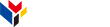 www.greatppt.com
Free Templates and Themes
Create beautiful presentations in minutes